School To Prison Pipeline
By: Reem, Angela, and Elijah
Overview
Shorthand for how schools are funneling students — especially black students — into the criminal justice system.
Responded to fears about crimes led to policies that mandated suspensions and expulsions for certain violations.
Schools with officers have five times as many arrests for "disorderly conduct" as schools without them.
Mission Statement
How does the school to prison pipeline impact students? What can schools do to support students?
Our Vision
Our Vision
Who?
Where?
What?
School districts, the administration office, parents, the police, and policy makers.
All of USA
Educational system, law enforcement system, and the policies.
Our Vision cont.
Why?
How?
Easier to get a juvenile record
Arrest rates for the entirety of the school population increases
Affect student’s mental health
Schools provide counselor/therapists
Teachers get mental health training
Police should be removed.
Prevention
Primary:
Counselors/therapists in schools
Mental health training for teachers
Tertiary:
Refine the policies
Created a cycle
Secondary:
Remove police officers or proper training, including mental health training
Issue at hand
Issue at hand
Many students come into contact with the criminal “justice” system through punitive actions given by teachers and school administrators for small offenses.
Higher suspension and arrest rates happen at schools with resource officers compared to those without.
Students with behavioral problems have higher rates of depression, drug addiction, and family stressors.
The school-to-prison pipeline is a pervasive systemic issue.
Quantitative Evidence
Black students make up 31% of school related arrests
Black students are suspended and expelled 3x more than White students
Students suspended/expelled are almost 3x more likely to come into contact with the juvenile justice system the following year
Causes
Zero tolerance policies: strict enforcement of regulations in schools - usually punishment through suspension and expulsion
Bias of school educators: principals discipline Black students more severely than White students for the same misbehavior
Labels: educators are more likely to label Black students with term “troublemaker” than White students
Lack of mental health resources: 1.6 million students in the 2016 school year went to a school with no counselor but an officer instead
Effects
Predominantly affects Black male students
Officers on campus disproportionately target students of color 
Behavioral problems in public schools with low resources are handed off to law enforcement
Short term: suspension/expulsion
Long term: more likely to enter juvenile “justice” system
Suspension/expulsion increases stress/alienation
Students taken out of the learning environment fall behind and end up engaging in riskier behaviors → increases chance of going to prison
Community Resources
The California Department of Education has all the laws to better help with knowing what can be file against the school system.  The number for California Department of Education is 916-319-0800 and the website is https://www.cde.ca.gov/ location 1430 N Street
Sacramento, CA 95814
The California School Health Center is a center that helps students with many struggles including racial struggles there number is 510-268-1260  and there website is https://www.schoolhealthcenters.org/ location 1203 Preservation Park Way, Suite 302 Oakland, CA 94612
Shield for families has a program Juvenile Justice Mental Health Service that helps with juvenile mental health there numbers 323-242-5000,800-735-2922(english), 800-855-3000(spanish),fax 323-242-5011 and there website is https://www.shieldsforfamilies.org/  location 11601 S. Western Avenue Los Angeles, CA 90047
References:
Homer, E. M., & Fisher, B. W. (2019). Police in schools and student arrest rates across the United States: Examining differences by race, ethnicity, and gender. Journal of School Violence, 19(2), 192–204. https://doi.org/10.1080/15388220.2019.1604377
Jarvis, S. N., & Okonofua, J. A. (2020). School deferred: When bias affects school leaders. Social Psychological and Personality Science, 11(4), 492–498. https://doi.org/10.1177/1948550619875150
American Bar Association, www.americanbar.org/groups/litigation/committees/childrens-rights/articles/2018/fall-2018-disrupting-the-school-to-prison-pipeline/.
“Disrupting the School-to-Prison Pipeline Workshop.” Youth Alliance, 22 Dec. 2020, site.youthall.org/2019/03/disrupting-the-school-to-prison-pipeline-workshop/.
Nelson, Libby, and Dara Lind. “The School-to-Prison Pipeline, Explained.” Vox, Vox, 24 Feb. 2015, www.vox.com/2015/2/24/8101289/school-discipline-race.
“School-to-Prison Pipeline [Infographic].” American Civil Liberties Union, www.aclu.org/issues/juvenile-justice/school-prison-pipeline/school-prison-pipeline-infographic.
Thanks
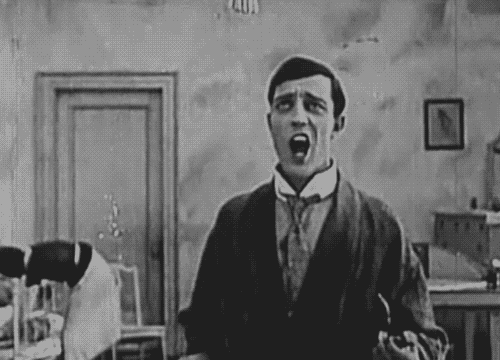